Death Registration Cycle Time Webinar
March 28th, 2018
Presented by:
Christopher Harrison Deputy Director/Data Integrity and Analytics
1
[Speaker Notes: Greetings, this presentation will cover the State Office of Vital Records, death record amendment process.]
Death Registration Process
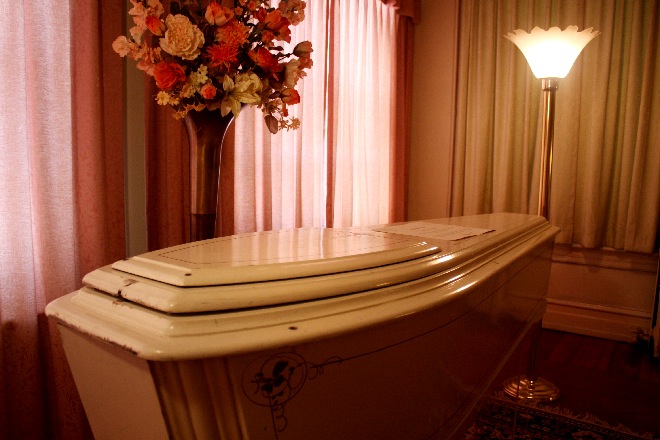 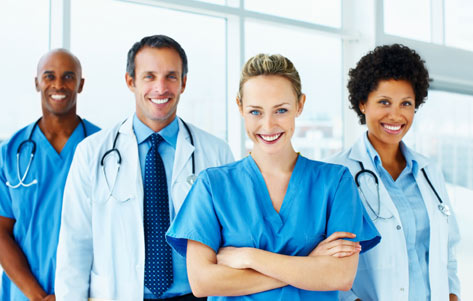 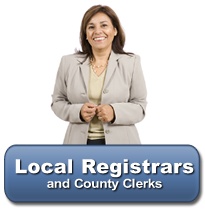 2
[Speaker Notes: This process can be somewhat complex because it is touched and handled by 3 individuals locally – the funeral home, the physician, and the local county registrar.    3 stops, 2 handoffs, and different vehicles for sharing data – electronically through GAVERS, drop to paper, and fax.]
Data Integrity
3
[Speaker Notes: The State Office tracks everything.  So it probably comes as no surprise to you that we track the process and cycle time of death registration.  We believe that understanding the trends and truth of the data allow us to improve processes.  Data can also help you understand how your process is working locally.]
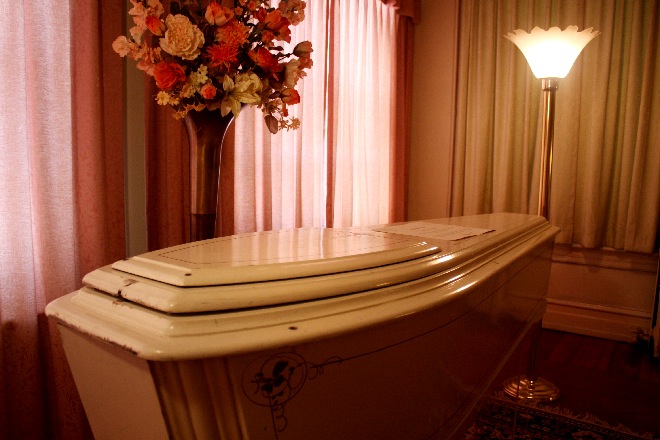 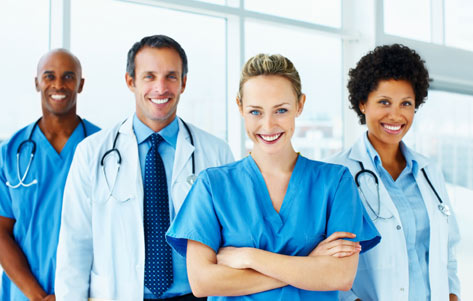 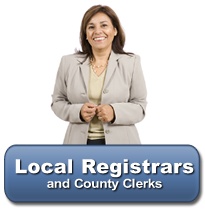 100%
95%
35%
4
[Speaker Notes: For example, we know from our data, that 90% of deaths are recorded electronically by funeral homes and we know that 25% of our deaths are certified by physicians electronically.  And of course you all, as our local registrars, register a death in GAVERS electronically 100% of the time.]
Physician Participation
Fewer than 1,600 Physicians Certify 80% of the Death Records in Georgia!
5
[Speaker Notes: We have a way to go with the physicians and getting them onto GAVERS….. but it is far better at 25% electronic registration today than it was 2 years ago when it was 4%.    

There are approximately 35,000 physicians practicing in Georgia
Less than 2,000 individual physicians certify 80% of the death records in Georgia. 80% of Georgia deaths are certified by 6% of physicians.  Good news – it’s a relatively small group to target, those 2000, and we know who they are and where they are.]
# of Days From Event to Issuance of Death Certificate
6
[Speaker Notes: Our historical data tells us that it took almost 120 days in 2010 to issue a death certificate.  We’ve gotten better over the years, and currently we are “in the teens” at 18 or 19 days on average for the entire state.]
Aspirational Goal
7
[Speaker Notes: Our aspirational goal is to get the process of death registration to less than 10 days.]
Regional Benchmarking
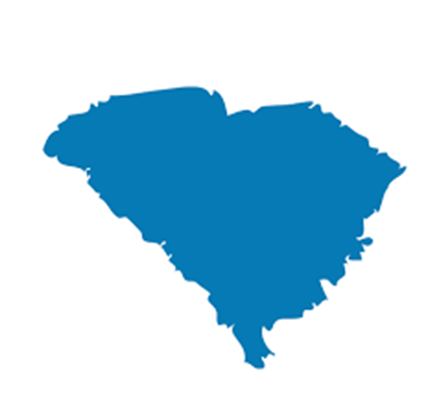 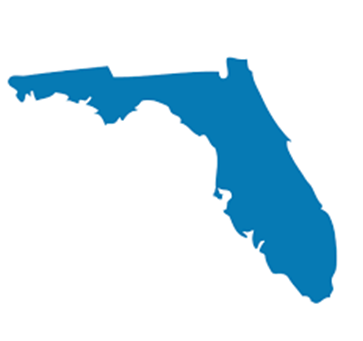 8
Days
7
Days
8
[Speaker Notes: Regional benchmarking tells me this is possible.  South Carolina registers deaths in 6 days on average.  Alabama in 8 days.  Florida in 6 days.  Louisiana in 2 days on average.

If we can collectively register a death record in Georgia in less than 10 days, from the event of death to certification to registration, then you all, as local county registrars, will have done something extraordinary for your Georgia constituents and their families.]
Regulation For All Users
9
[Speaker Notes: I want you to know that we, as the State Office of Vital Records, are working to get those 2,000 docs signed onto the GAVERS system and actively using it to certify records.  We are already working on a regulation to outline the form and function of submitting death records.  In other words, electronically via GAVERS.  This regulation will be directed to funeral homes and physicians.]
Registrar’s Role
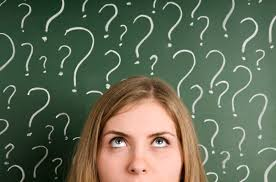 10
[Speaker Notes: You may say to yourself – this is interesting and thanks for sharing this story…… but you’re probably also asking - why is the electronic process and timing so important and why should I care as a local registrar?

I’ll share with you four major reasons.]
Reason #1:      Process Efficiency                                      &                        Faster Registration
11
[Speaker Notes: Currently, you get the physician’s information on paper and you are keystroking that into the system.  Imagine a process where the physician enters their own data, and then you review for completeness, do a quality check, accept and release the record and register it in less than 30 seconds.   In other words, getting the physicians online rather than “on paper” gives you the advantage of registering a record in 30 seconds rather than 10 or 15 or 30 minutes.

We know that a completely electronic process, from the funeral home, to the physician, to the registrar, is a faster, more efficient, and higher quality process less prone to errors.    That’s why we are pursuing docs and regulation at the state level.  Electronic = faster.  And, faster in this case is indeed better.]
Reason #2: Settling Decedent Affairs
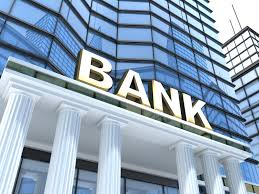 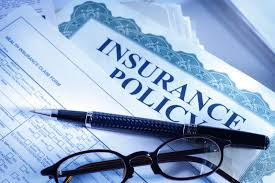 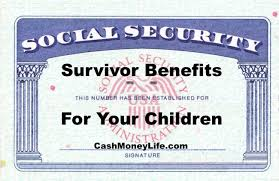 12
[Speaker Notes: Secondly, and probably most importantly, grieving families need a death certificate to take care of financial affairs.  Widows and widowers need to be able to enter their spouses’ bank accounts and mortgages.   They need the death certificate to file for insurance, or to have the funeral home file on their behalf. Additionally, minor children can apply for benefits once a death certificate has been issued.   
 
Often, financial institutions are not immediately made aware that their customer is deceased.  Until the institution receives word that the individual has passed, the account remains active.]
Reason #3: Active Surveillance
13
[Speaker Notes: Thirdly, the death records are aggregated for your counties and used for surveillance purposes by public health.  Meaning, if we have timely death data, then we can identify and manage an outbreak of disease and or death trends in your local area.]
Reason #4: Fraud Prevention
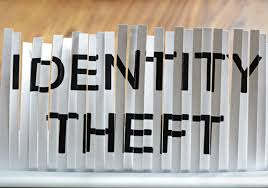 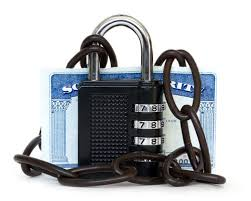 14
[Speaker Notes: And finally, the fourth reason is fraud prevention.  The sooner you are able to register a record locally and get it into the system, the sooner we, as the State Office can send that record to Social Security.  The sooner they get the record and disable the SSN, the better we can ensure that the decedent’s identity can’t be stolen.   Did you know that until a spouse or a beneficiary notifies the banks, credit reporting agencies, and creditors, they do not know of a death and the accounts of the deceased will remain open.  An active credit file will stay open for up to 10 years without activity even after the credit holder is deceased.  
 
Identity thieves look for these types of opportunities and attempt to deceptively use the SSN of a deceased person.   According to the IRS, about 2.5 million deceased Americans each year get their identities stolen -- amounting to a rate of more than 2,000 stolen identities a day.  Thieves will troll the obituaries, use the internet to link to a SSN, and apply for credit cards, loans, banking accounts in the decedent’s name.]
The Death Event is Managed Locally
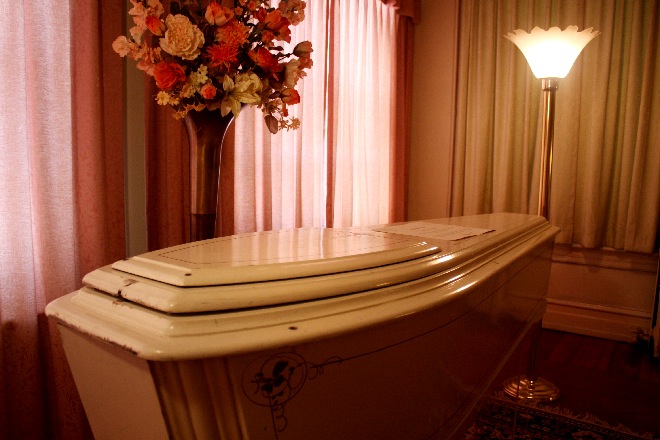 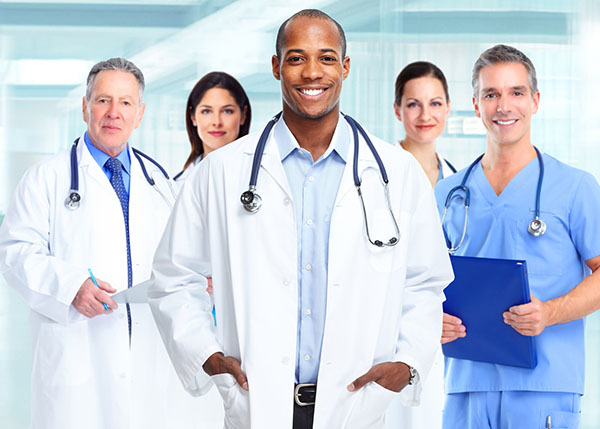 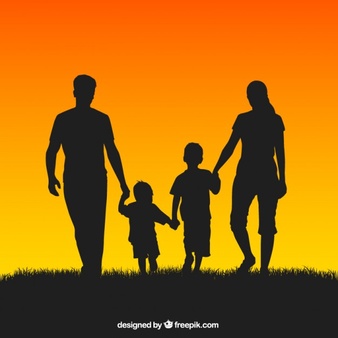 15
[Speaker Notes: So, while we are working at the state level on getting physicians onboard and updating our regulation, we also thought it important to provide you with a local view of what is going on in your county relative to death registration.  Why?  Because deaths are managed locally.    The funeral home is local.  The physician is local.  The family needing the certificate is local.]
Analyzing County Deaths Locally
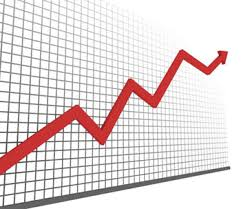 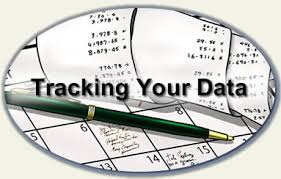 16
[Speaker Notes: Today you will see a new tool that enables you to observe, track, and trend deaths in your county.  As you use the tool, you may have ideas on how to improve the process cycle time locally.  Or, you may identify some physicians in your county that need to be on GAVERS.  Your ability to see the local data makes it better for the constituents you serve.  And better for the health of Georgia overall.]
And now…

Let’s review the report!
17
Thank You
18
[Speaker Notes: Thank you watching the death record amendment process presentation. We are looking forward to serving YOU.]